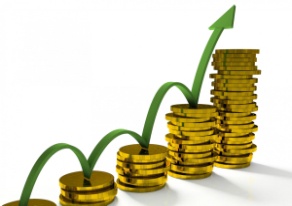 Сравнение доходов бюджета  городского округа Верхний Тагил 
с другими территориями (план на 2023 год) 
                                                                                              тыс. рублей
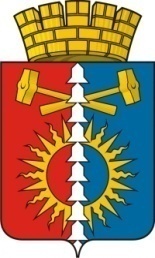 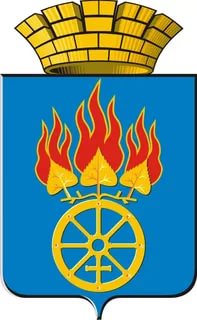 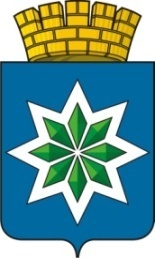 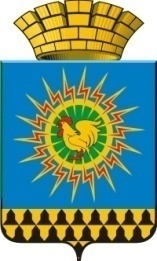 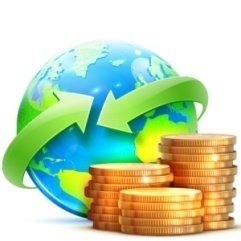 Сравнение расходов бюджета  по городскому округу Верхний Тагил
 с другими территориями (план на 2023 год) 
                                                                                                           тыс. рублей
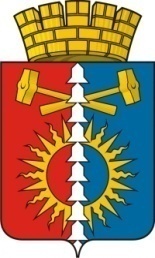 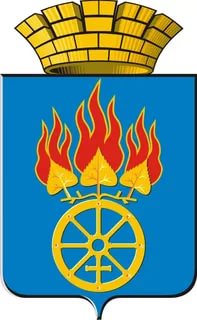 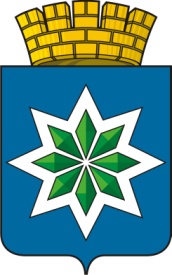 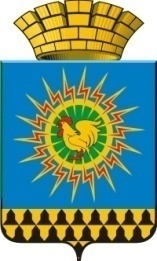